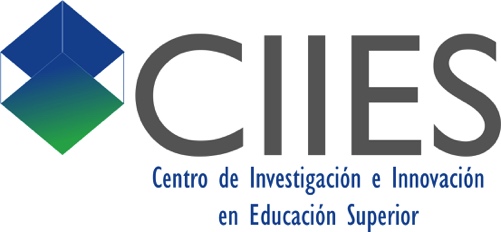 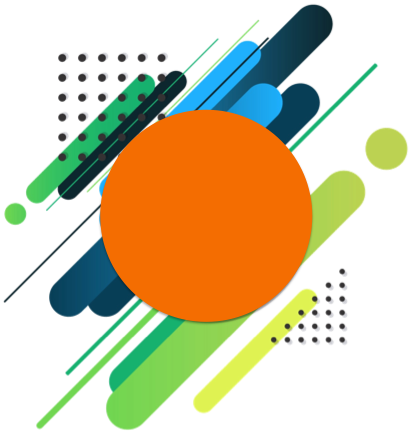 Expresiones del movimiento de
cultura abierta
Licencias Flexibles
Dr. Alberto Ramírez Martinell
Universidad Veracruzana
@armartinell
Cultura Abierta
Movimiento que reconoce la influencia de obras precedentes, para la elaboración y libre circulación de nuevo conocimiento, tecnología, ciencia y arte
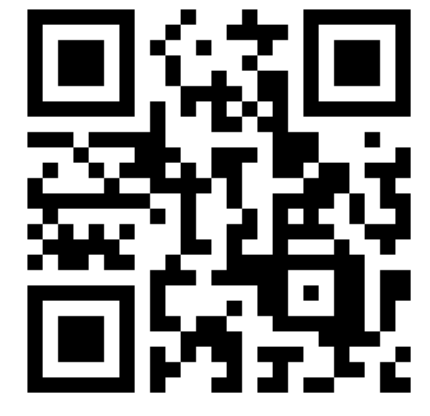 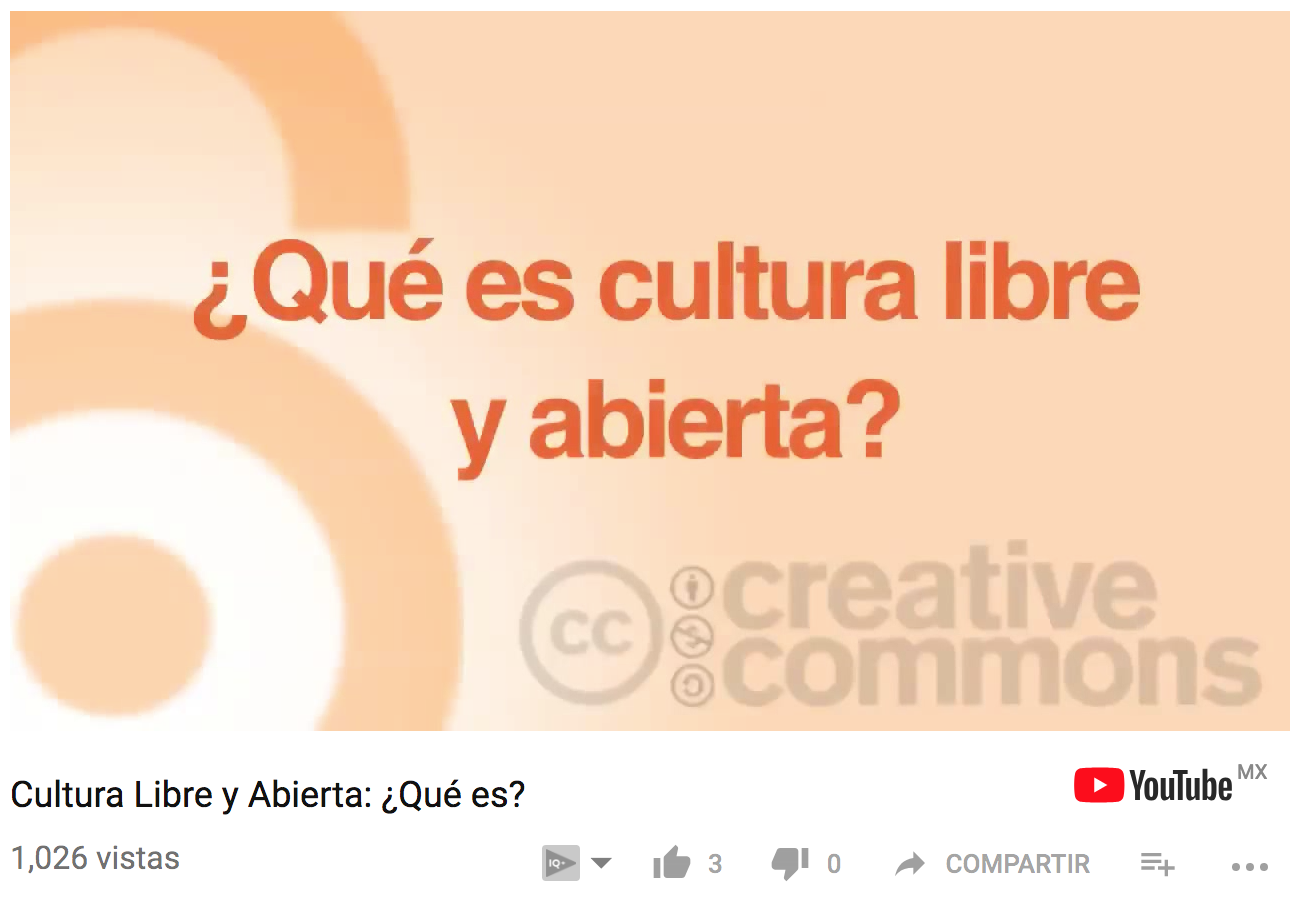 https://youtu.be/EpVz4FbKq0w
Cultura Abierta
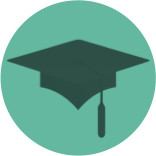 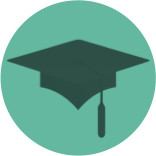 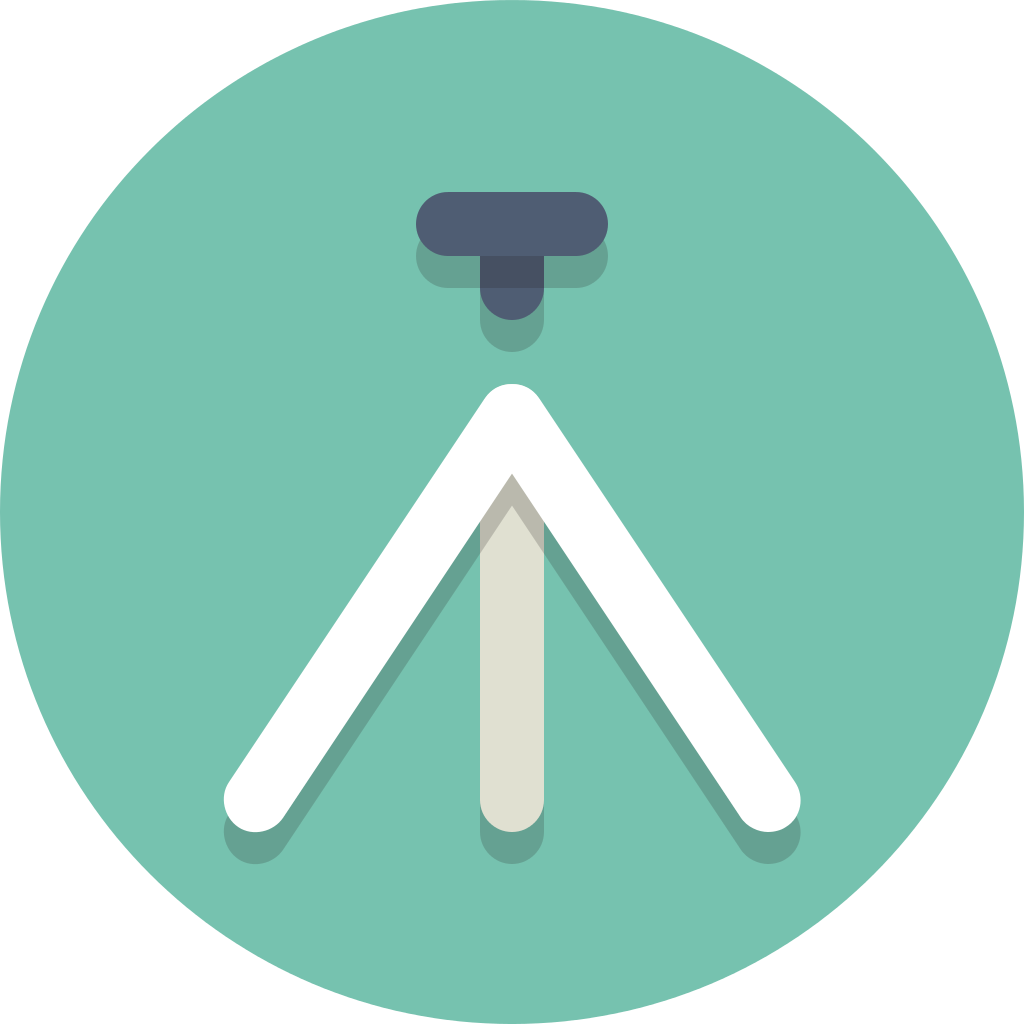 Licencias Flexibles
Acceso abierto
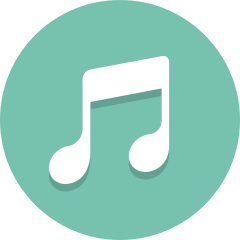 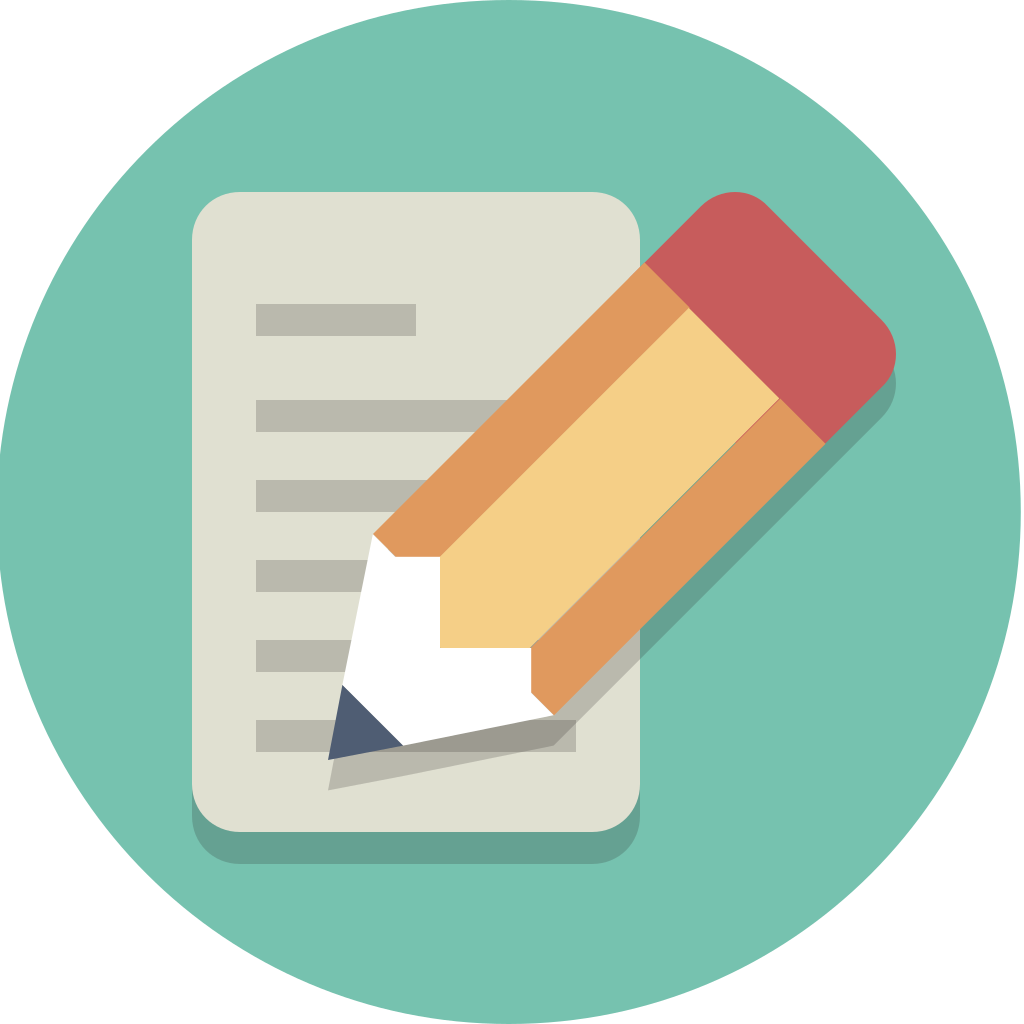 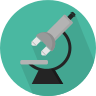 Recursos Educativos Abiertos
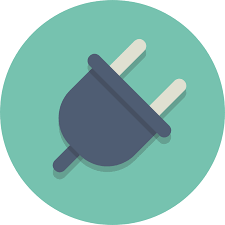 Ciencia abierta
cultura abierta
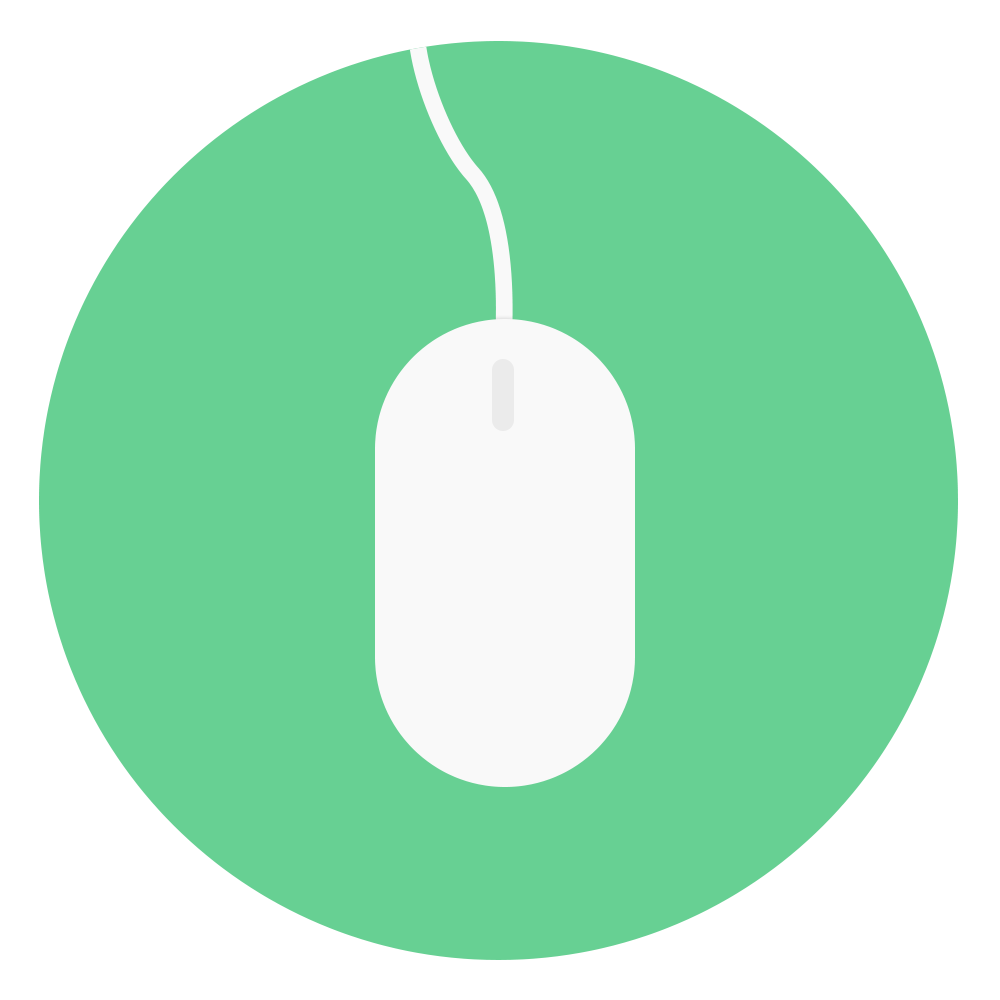 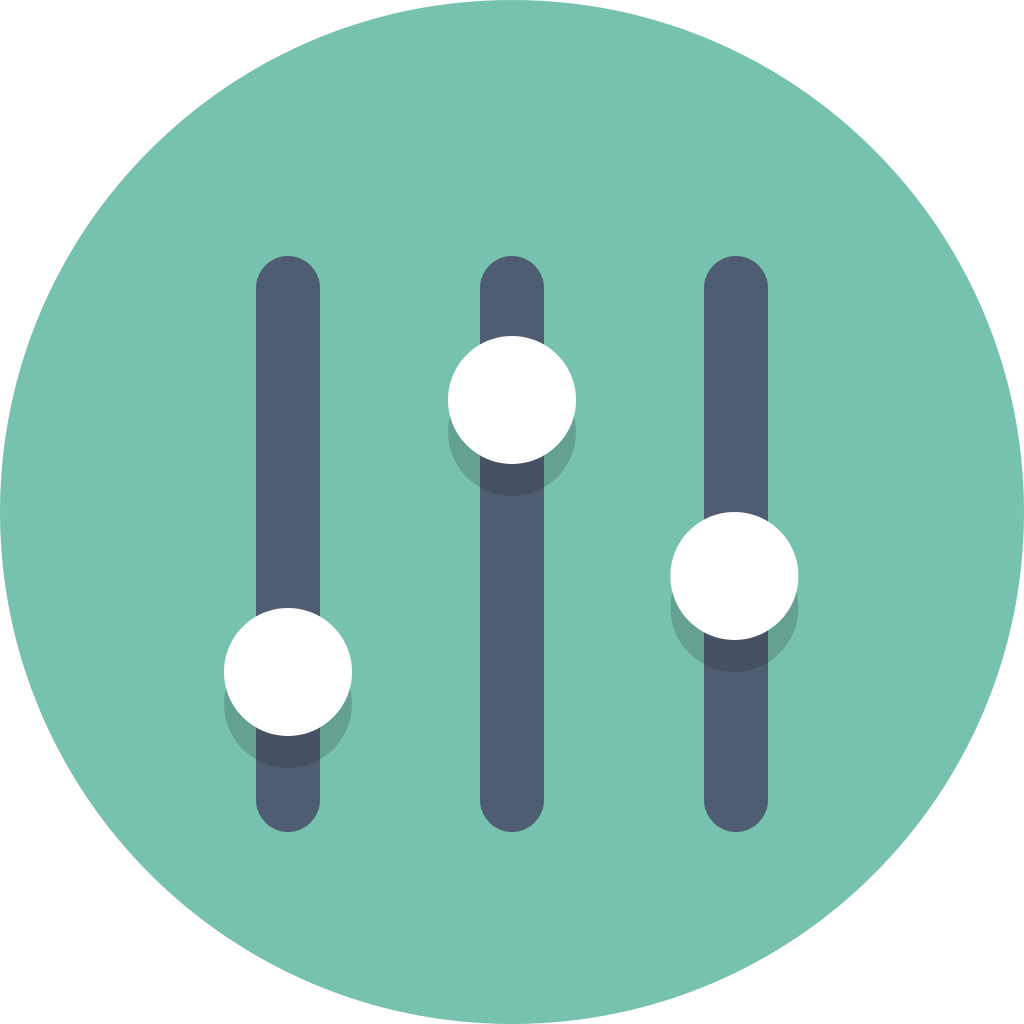 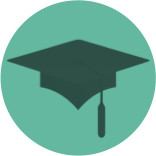 Software libre
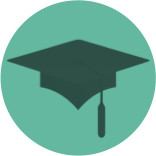 Estándares abiertos
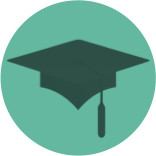 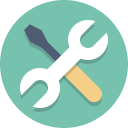 Logos by CFCF/Flat'n'round
Cultura Abierta
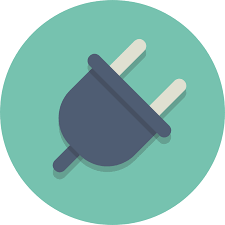 Iniciativa de Acceso Abierto de Budapest (2001) liga 

Declaración de Berlín sobre Acceso Abierto al Conocimiento en Ciencias y Humanidades (2003) liga 

Declaración de Bethesda sobre Publicación de Acceso Abierto (2003) liga
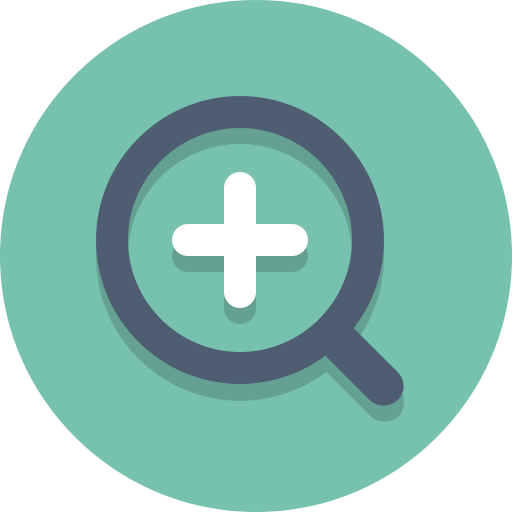 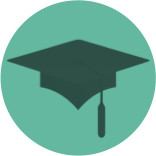 Open Access
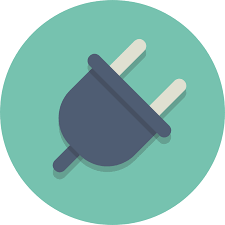 Acceso abierto a la información 

Open Data

Estrategia de acceso abierdo a la información científica, tecnológica y de innovación del CONACyT
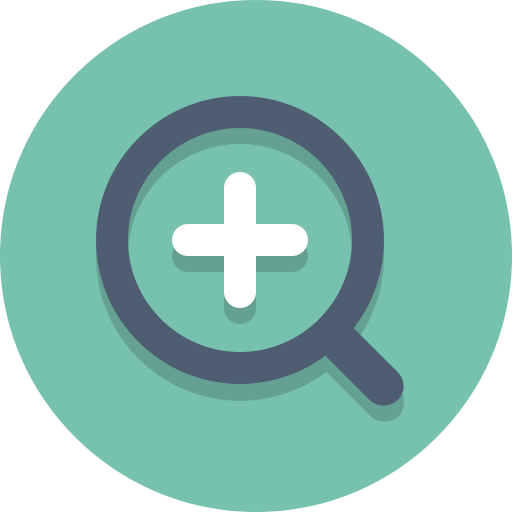 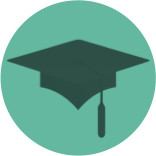 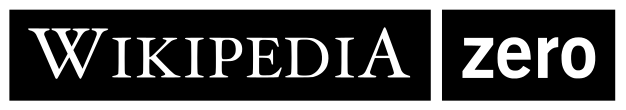 Proyecto  habilitador de acceso móvil de tarifa de datos gratuito –zero rating– a las páginas de Wikipedia en países del tercer mundo.
Open Standards
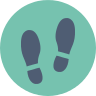 Son especificaciones técnicas bien definidas con licenciamiento y propiedades públicas 

Garantizan que la tecnología sea usada de forma amplia y abierta entre plataformas, regiones y épocas.

Proyectos institucionales, expandibles, transferibles y reutilizables
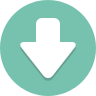 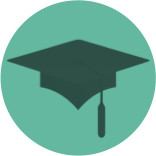 Open Source
Modelo colaborativo para el desarrollo de software

Licenciamiento flexible 

Uso libre 

En la universidad, más allá de la cuestión económica el software libre puede operar como una postura institucional de acceso a la información
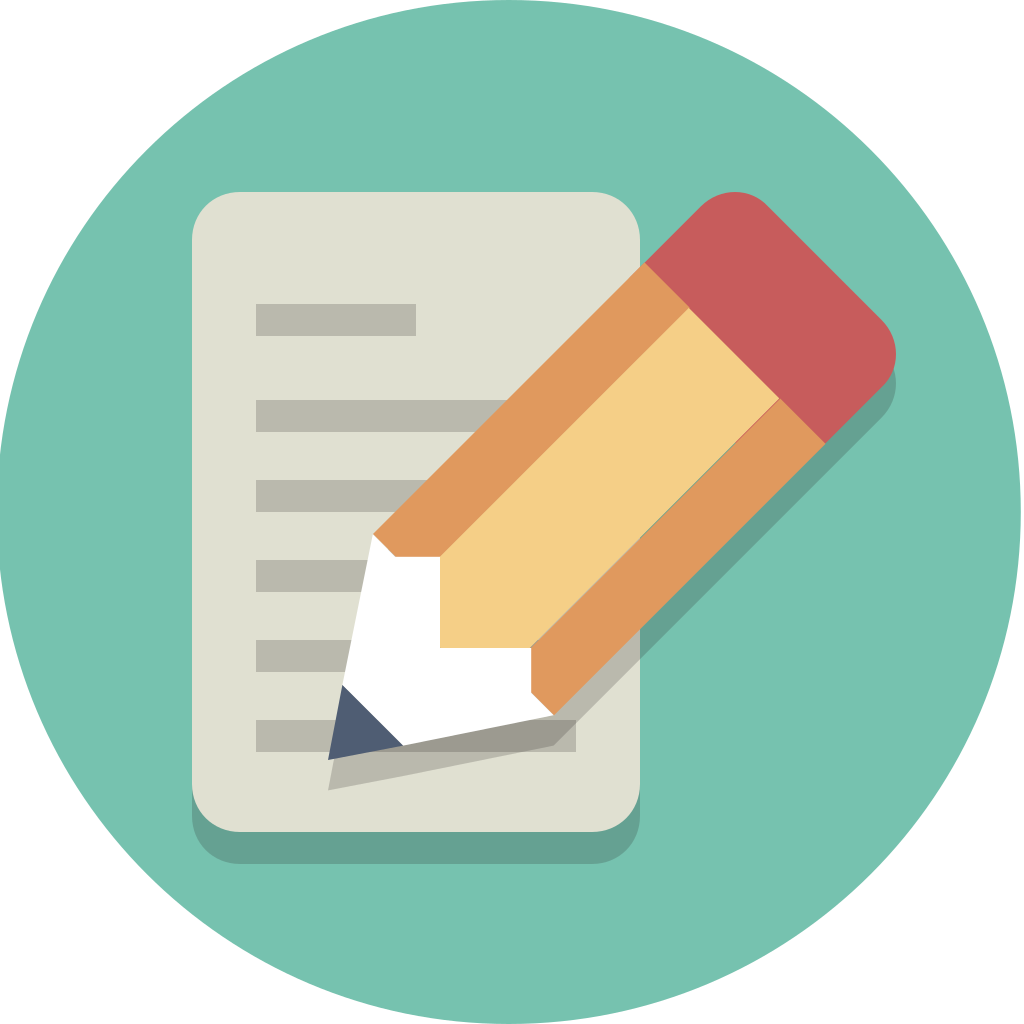 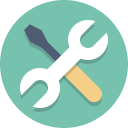 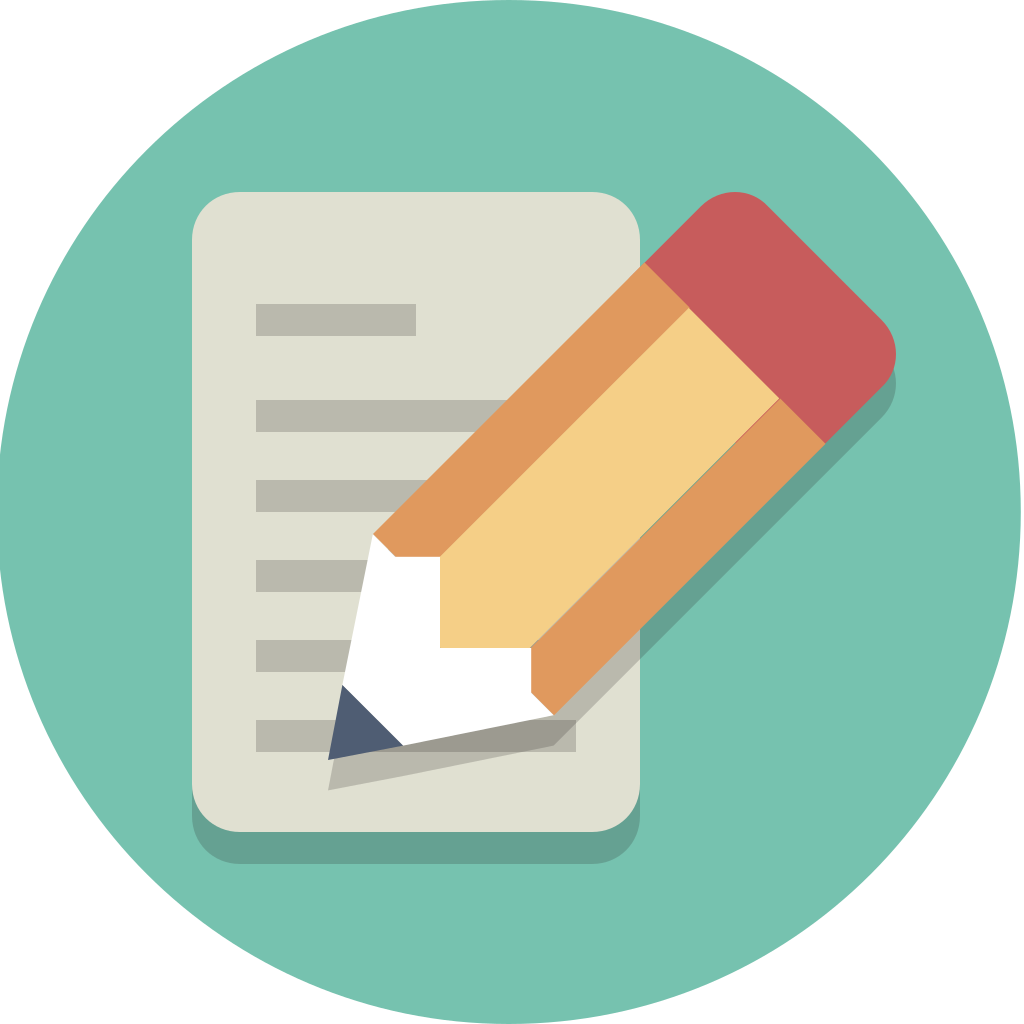 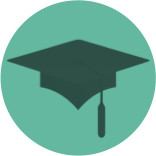 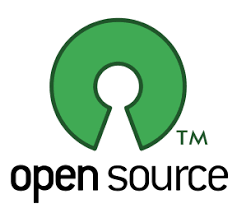 Open Educational Resources
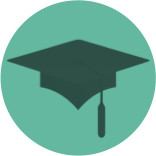 Documentos de texto, multimedia u otros elementos digitales construidos bajo estándares libres y licencias flexibles que permiten su uso y  modificación con fines educativos y culturales.
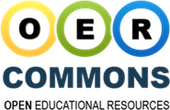 Open Science
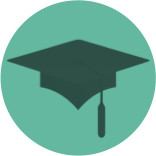 Movimiento que promueve el libre acceso a las investigaciones científicas para todos los ciudadanos. 
Uso de registros abiertos de investigación (open notebook science) públicamente accesibles en línea.
Lineamientos generales de Ciencia Abierta de CONACyT
Programa de Revistas;
Consorcio Nacional de Recursos de Información Científica y Tecnológica
Programa de Repositorios;
Programa de Comunicación Pública de la Ciencia;
Sistema Integrado de Información sobre Investigación Científica, Desarrollo Tecnológico, e Innovación
Programa de Conectividad
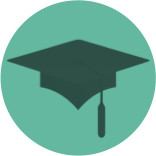 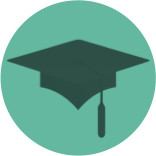 Políticas de Ciencia Abierta
http://www.siicyt.gob.mx/index.php/normatividad/conacyt-normatividad/programas-vigentes-normatividad/lineamientos/lineamientos-generales-de-ciencia-abierta/3815-lineamientos-generales-de-ciencia-abierta/file
Revistas Abiertas
Gestores de revistas académicas

Public Knowledge Project 

Rutas de publicación
En la ruta dorada de acceso abierto el autor paga para que el artículo sea de libre acceso
En la ruta verde de acceso abierto, el autor deposita su artículo en un repositorio
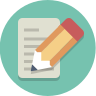 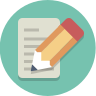 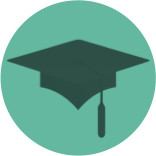 Licencias Flexibles
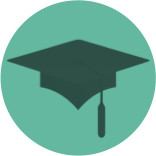 Creative commons es una licencia de autor que promueve el acceso abierto y el libre intercambio a bienes culturales dependiendo de sus atributos.
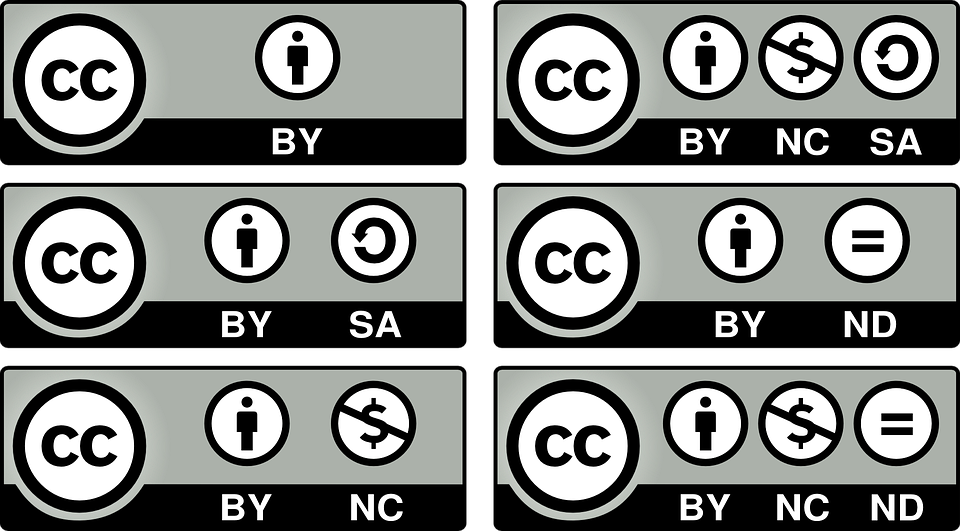 Foto BY Armando Torrealba NC-SA
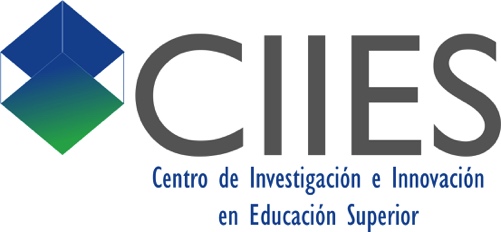 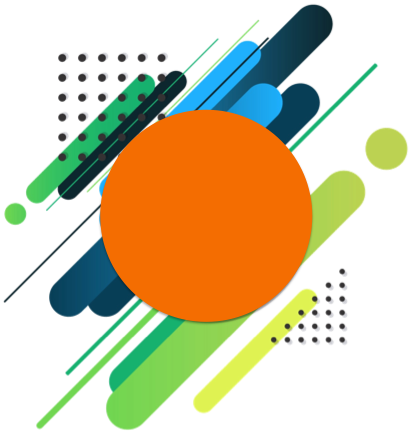 Expresiones del movimiento de
cultura abierta
Licencias Flexibles
Dr. Alberto Ramírez Martinell
Universidad Veracruzana
@armartinell